Theory 3 software
Monday, 29 October 2012
Write title & revise protocols
Open your :Books 

Title:Virtualisation (Date: 15/12/2016)

THINK:Revise the Types of Server questioned/question the other half of the class.
[Speaker Notes: 10min copy files and answer]
New learning goals
All will: Understand Virtualisation
Most will: Research the Advantages/disadvantages of virtualisation
Few will: Evaluate when to use it for a business


AIMS:
Research and understand virtualisation
Take down key points on it.
Discuss with the class pro’s & con’s.
[Speaker Notes: 1min]
What is virtualization?
https://www.youtube.com/watch?v=V9AiN7oJaIM
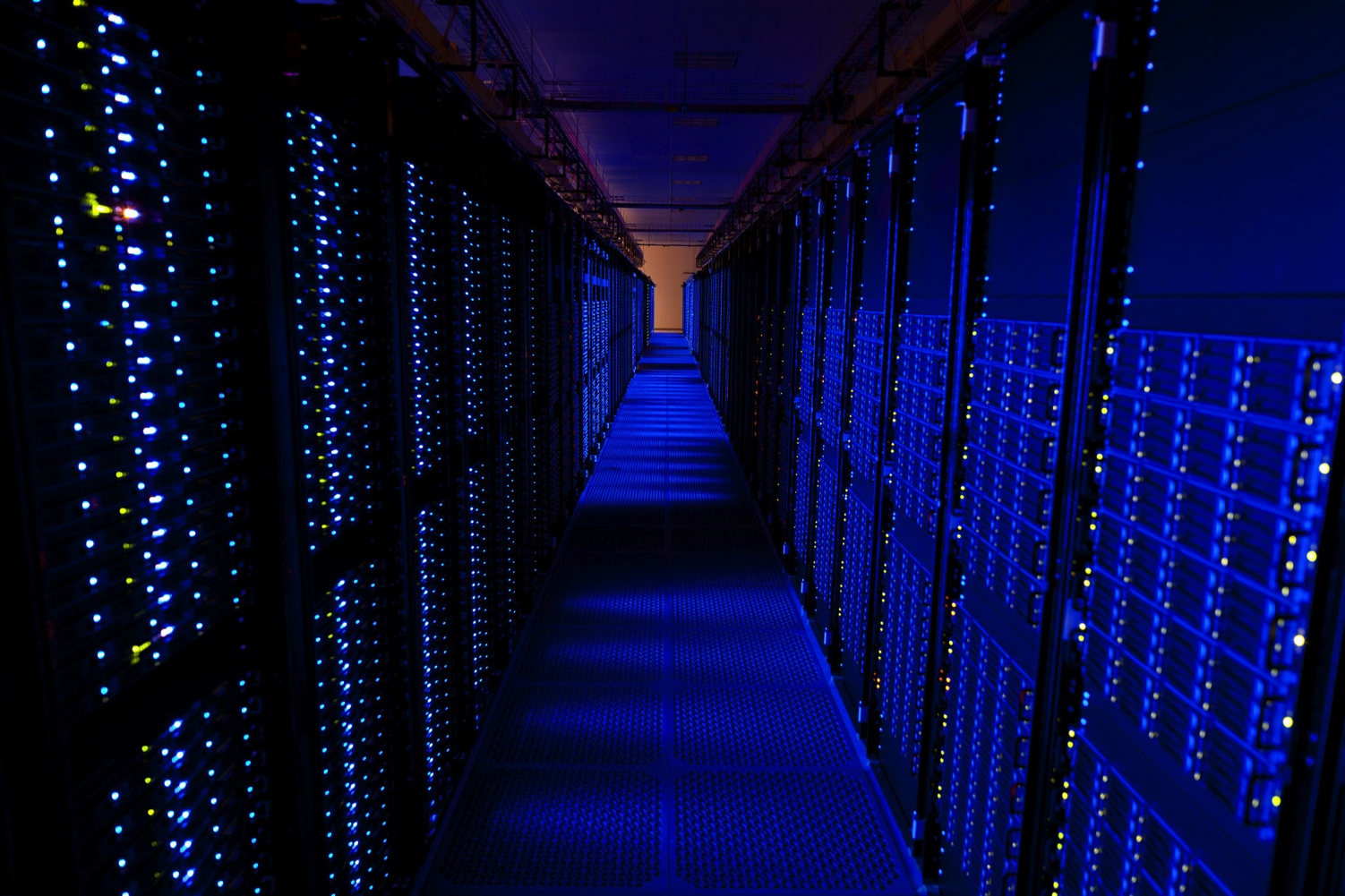 Amazon server room
What is virtualization?
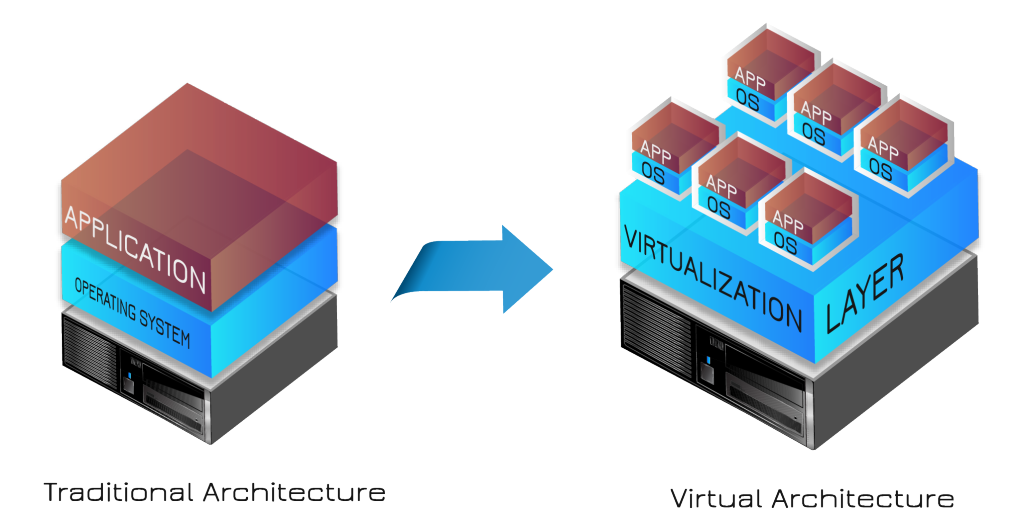 Key points to write down
Virtualization is to create a simulated, or virtual network, computer or server using computer software. For example, VM-Ware.
It allows a single physical sever to run several applications, each appearing to have its own server. 

Storage virtualization is similar:
Block level allows a storage area network (SAN) to use a range of storages arrays as if they were one.
Flie-Level, allows network attached storage (NAS) and removes the link between the data items and physical locations. On a particular file server.
Task 1: Advantages/Disadvantages
Draw a line down the center of your page, title each ‘advantages/disadvantages’. 

Find 2 Advantages/Disadvantages yourself.

Share and add yours to thelist

Be prepared to share to the class.
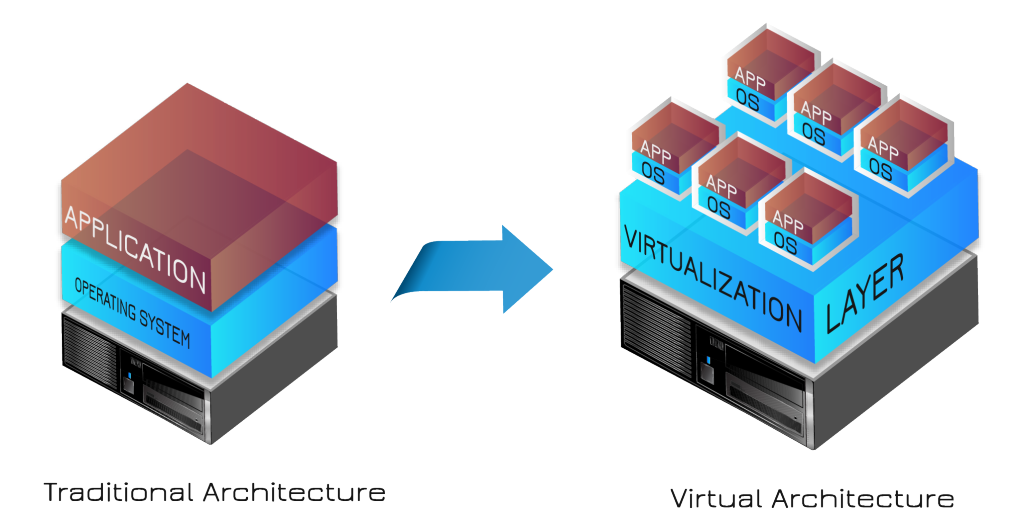 Share pro’s and con’s